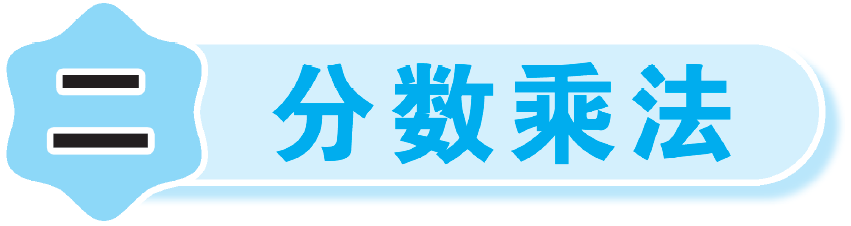 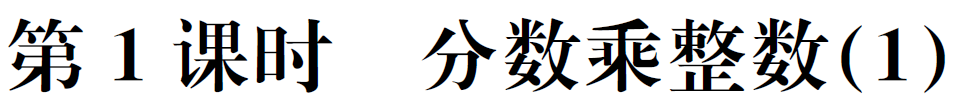 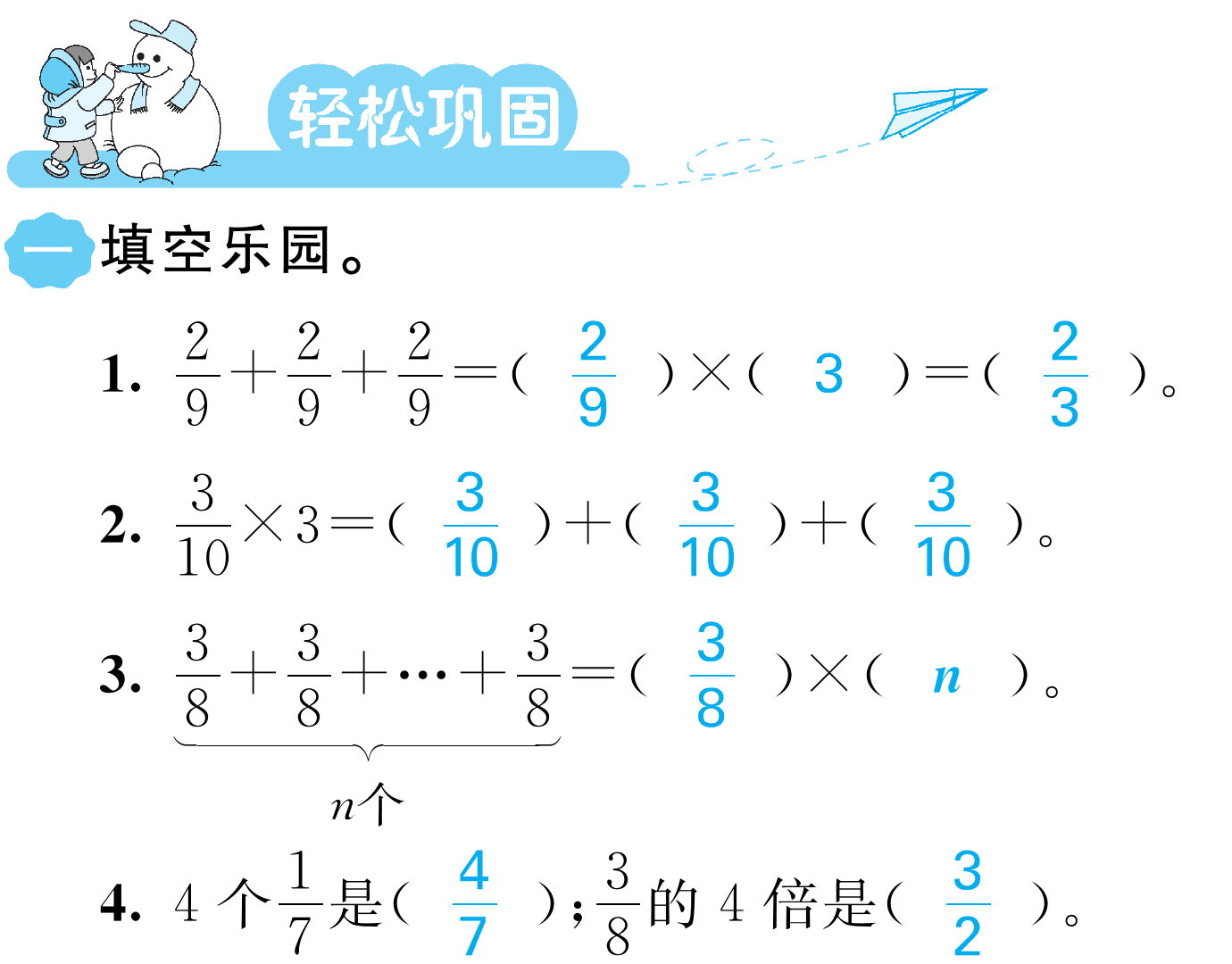 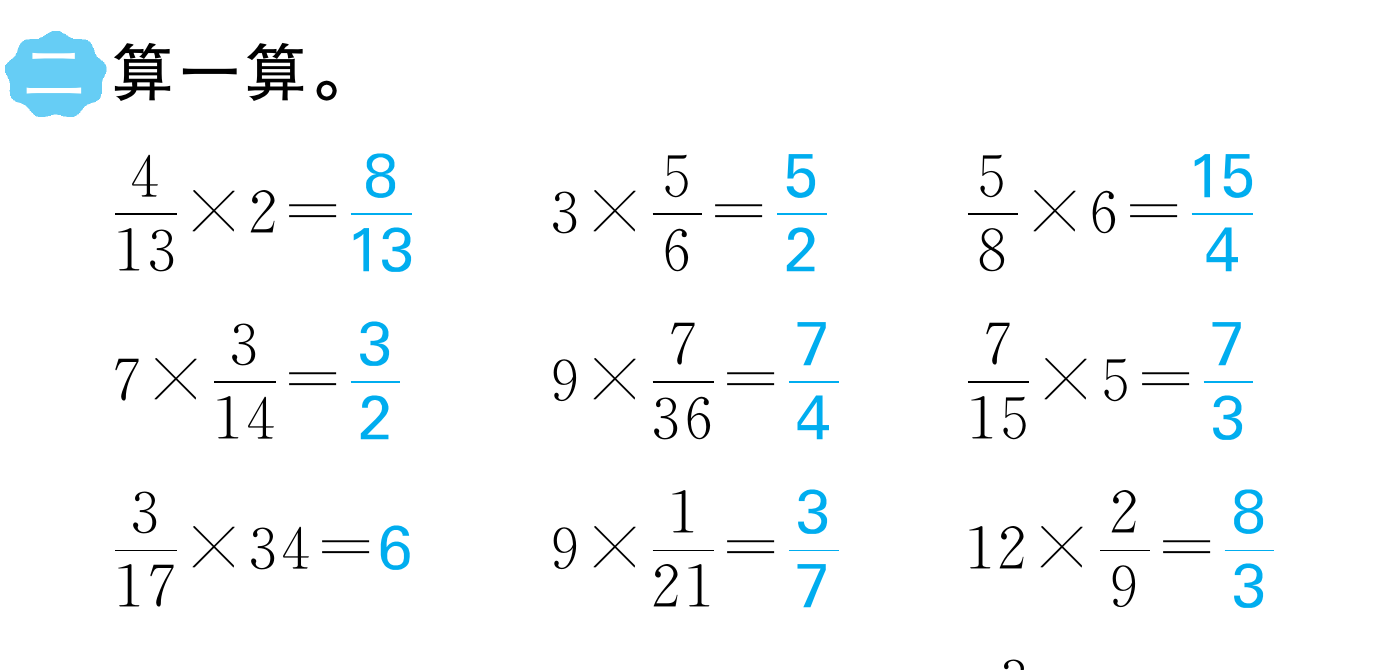 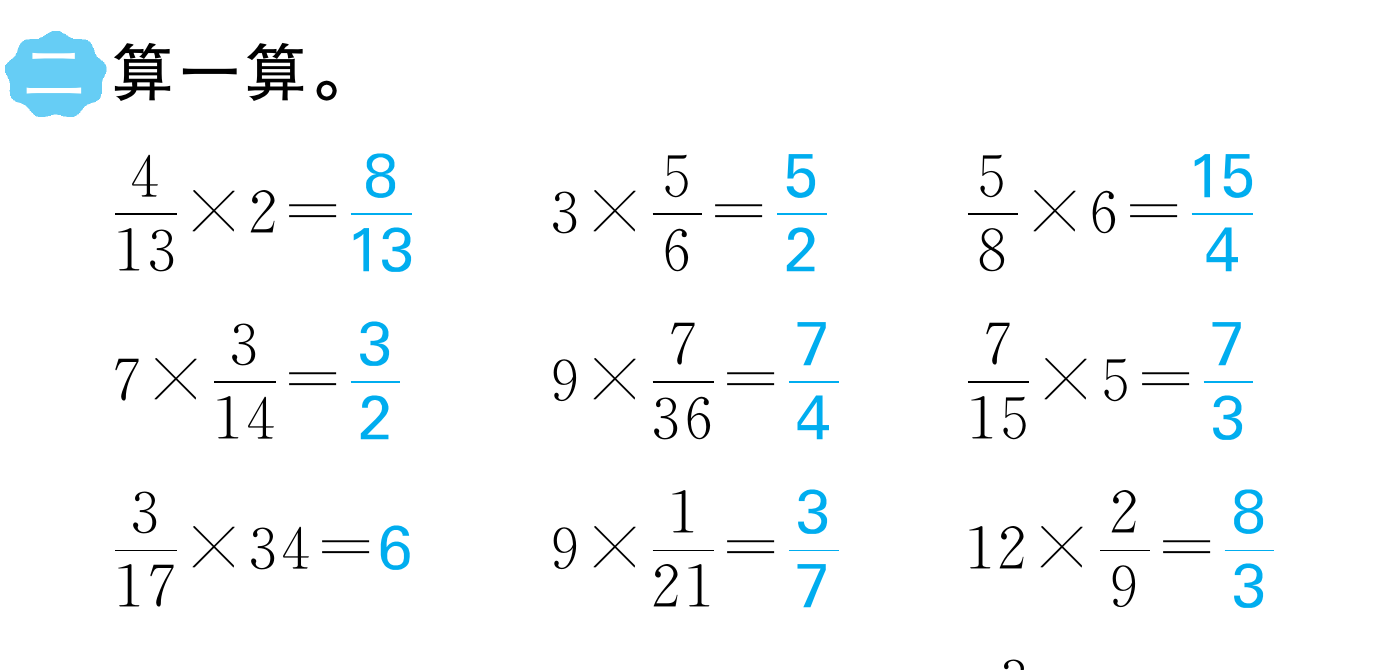 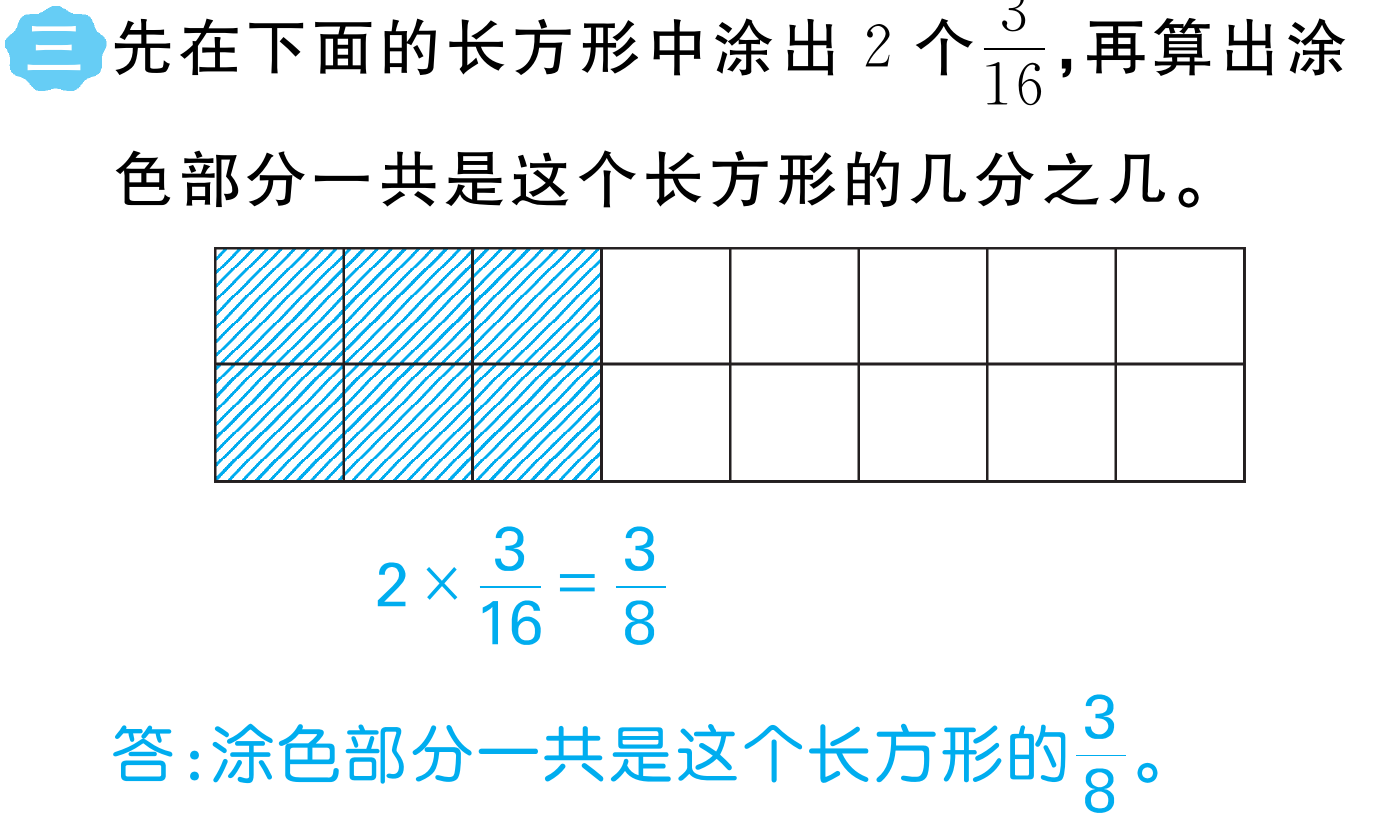 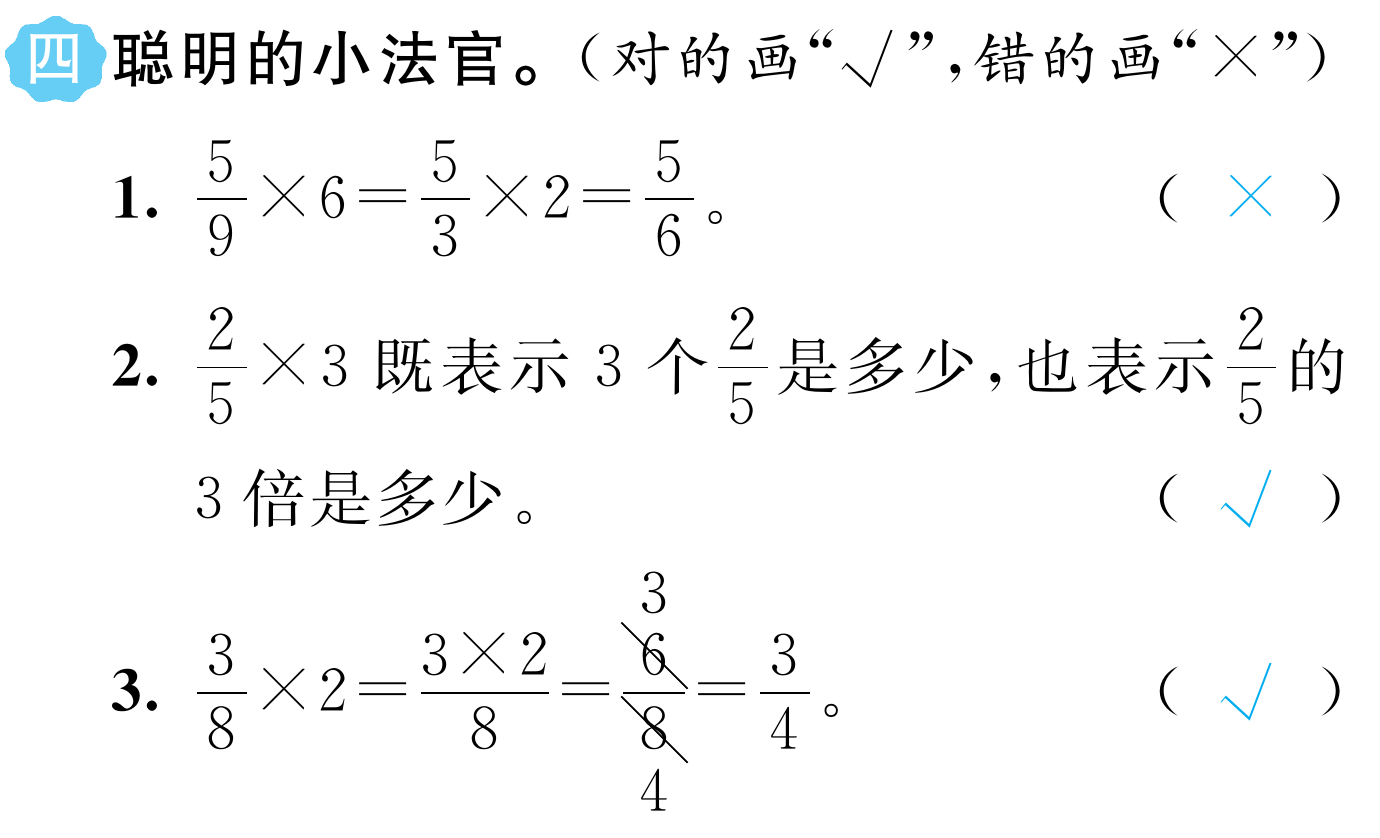 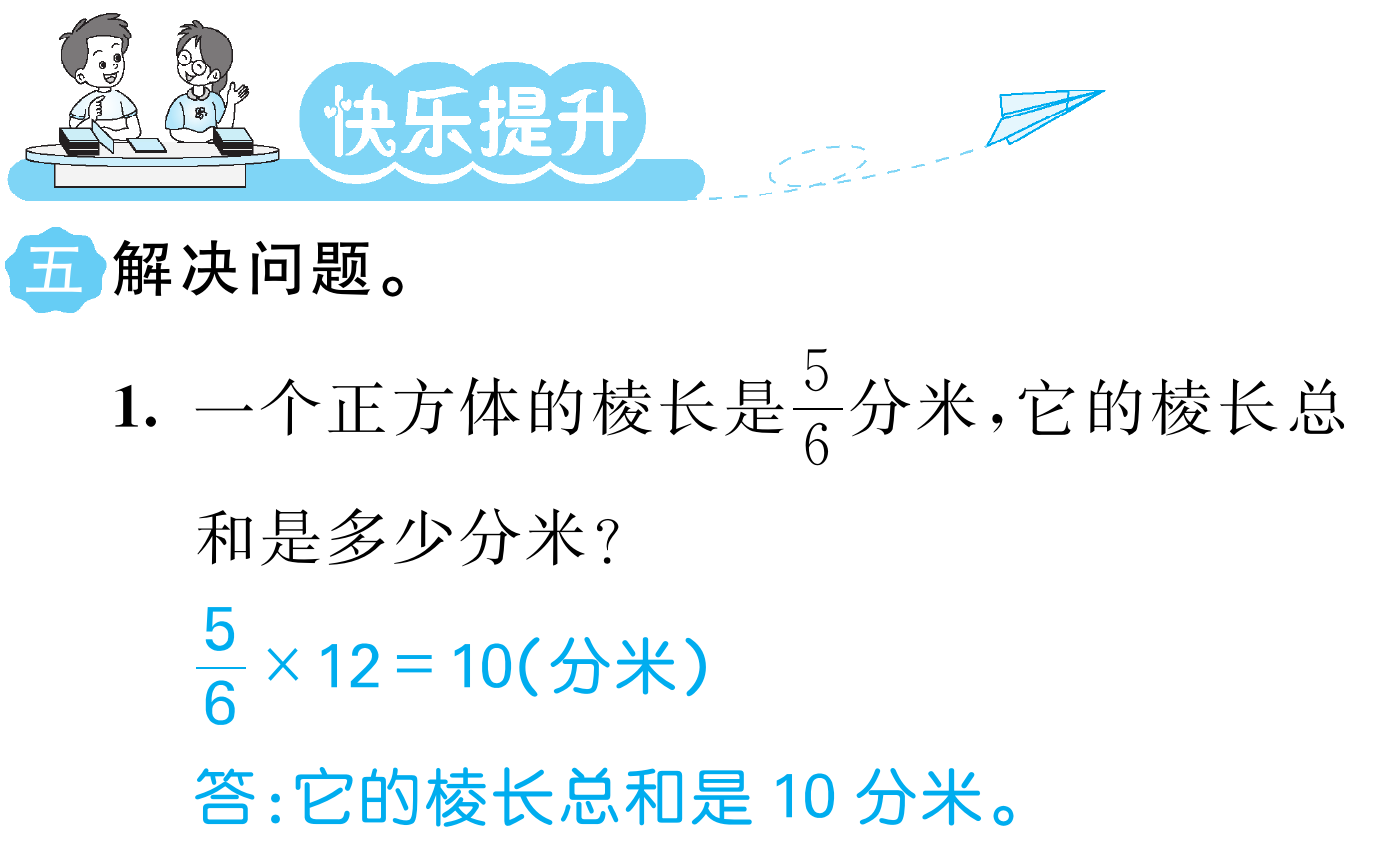 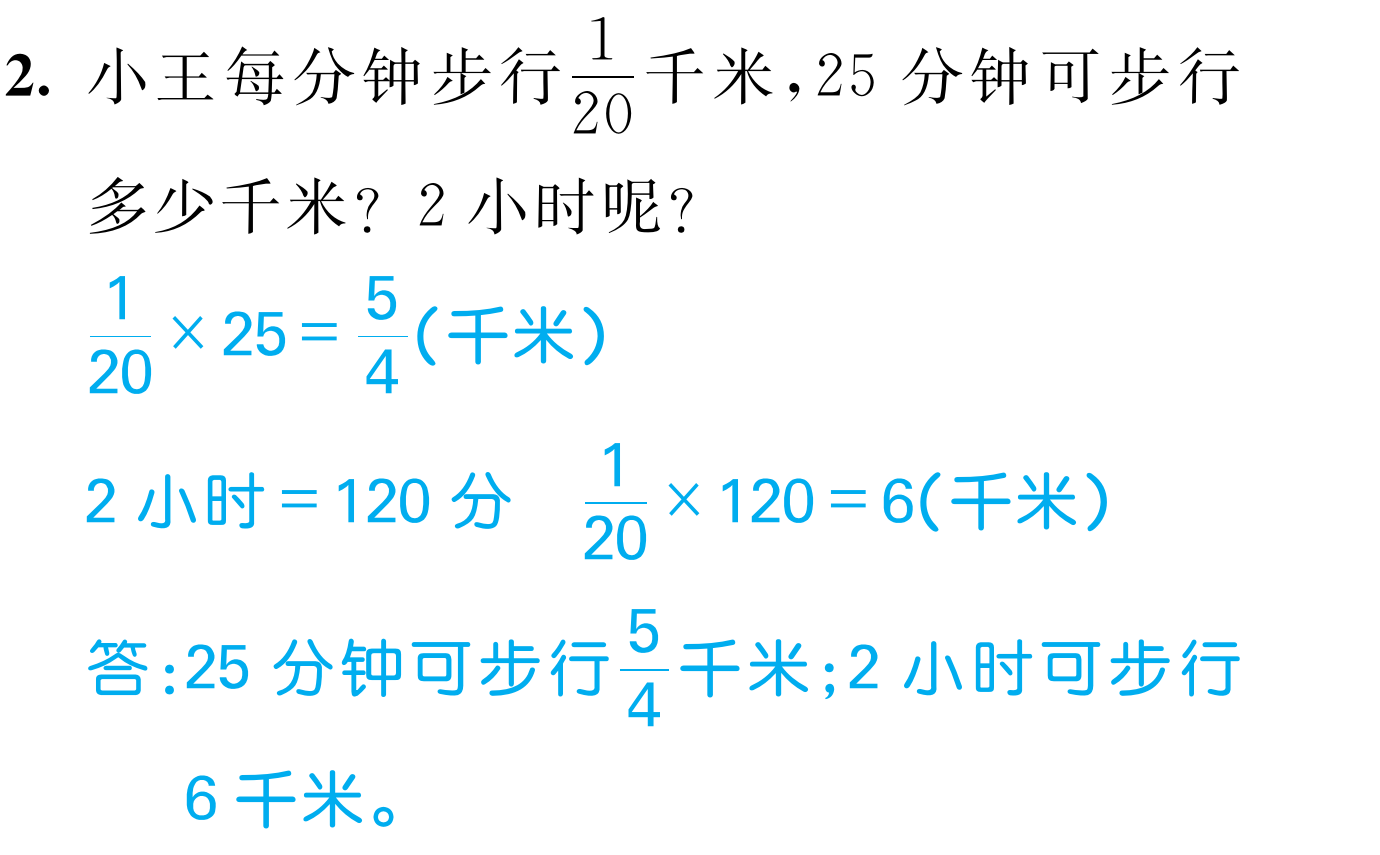 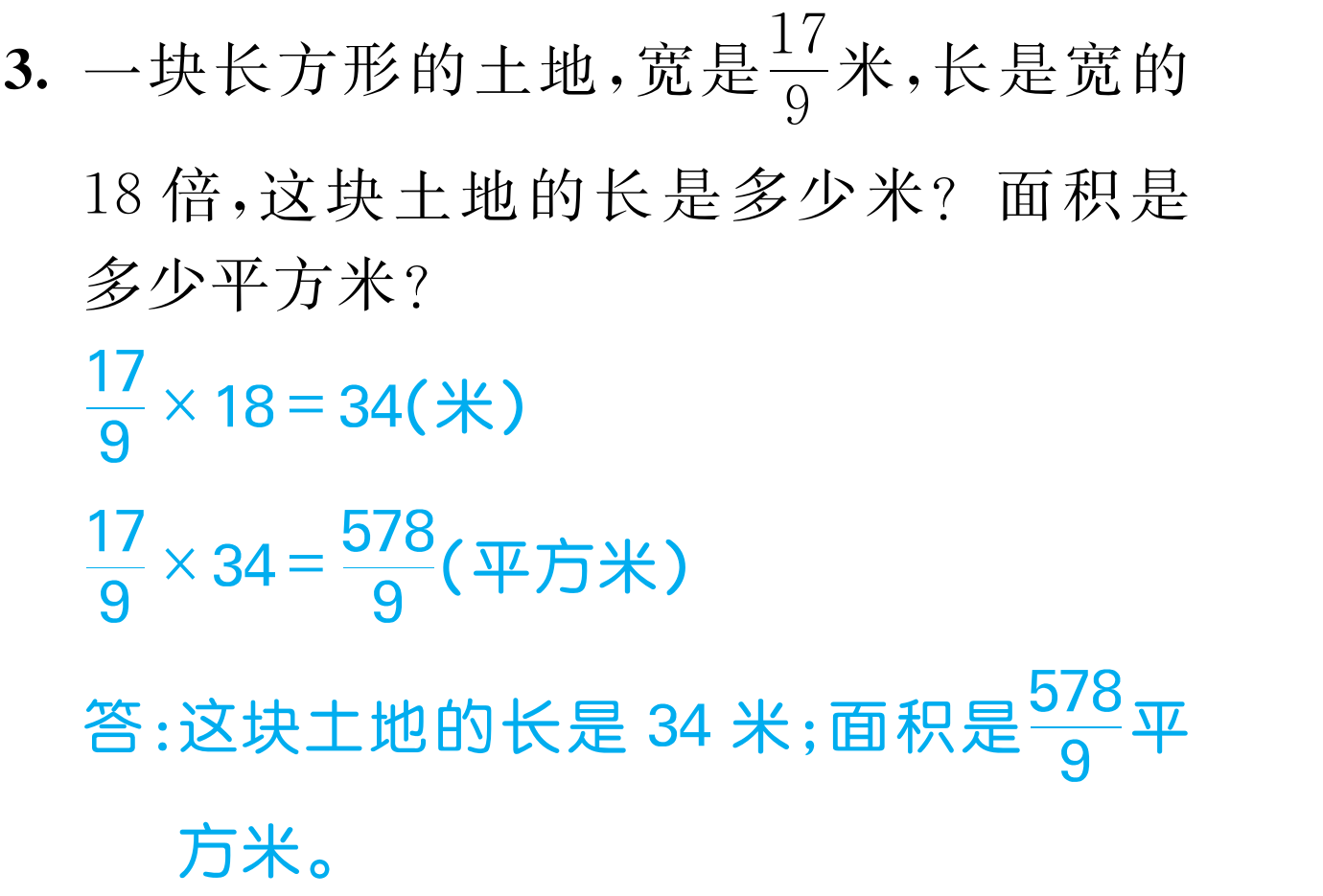 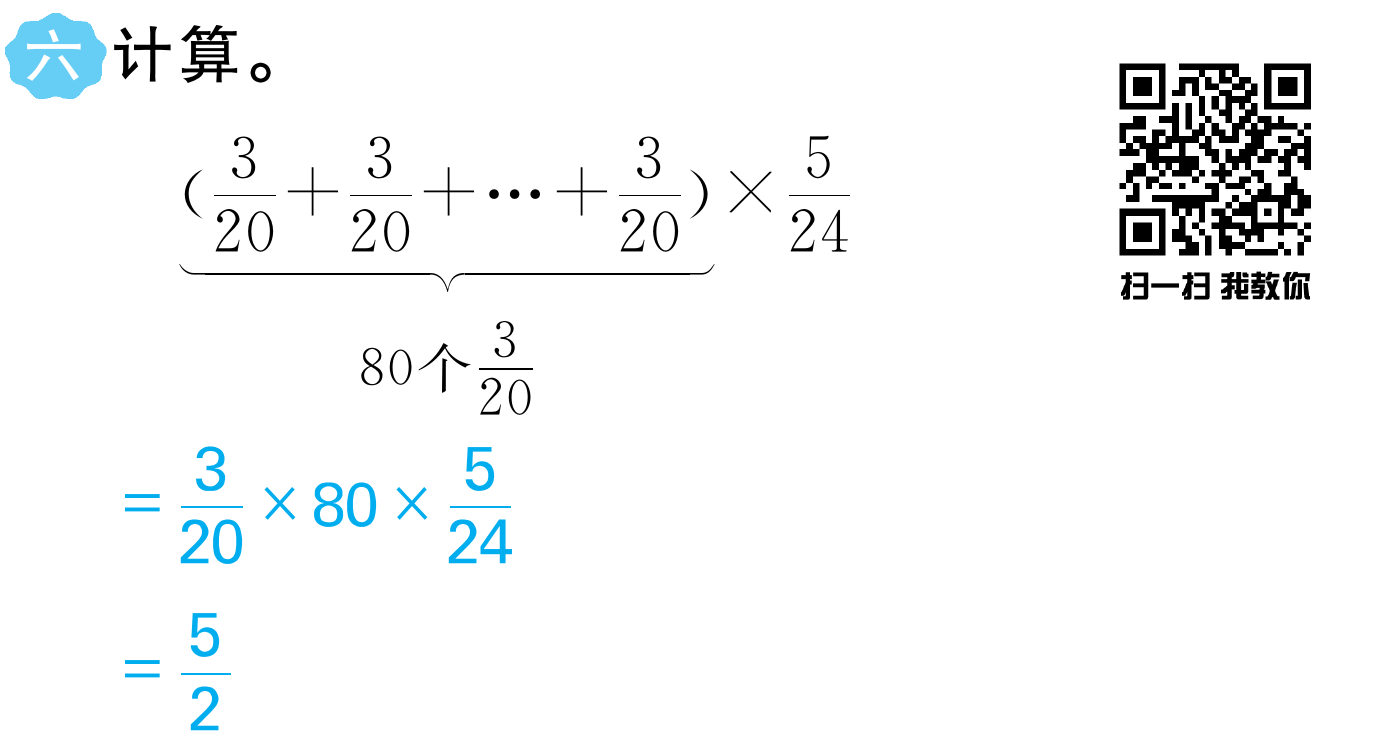 V
V